Kern Enterprises, LLC
A California Limited Liability Company
Surface Acreage ParcelsKern County, California
Summary
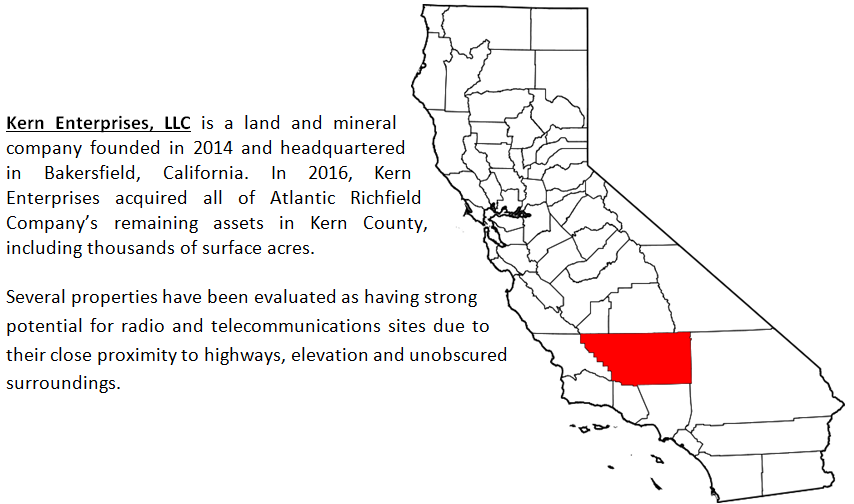 shsfghsfffffffffffffffffffffffffffffffffffffffffffffffsssssssssssssssssssssssssssssssssssssssssssssssssssssssssssssssssssssssssssssssssssssssssssssssssssssssssssssssssssssssssssssssssssssssssssssssssssssssssssssssss
sdfgsdg
2
Antelope Plain Lost Hills 1
Section 2
Township 27S 
Range 19E
Approximately 128.14 acres.
APN 068-080-05
Legal Description: West 3520 ft of South 713.20 ft of S½S¼
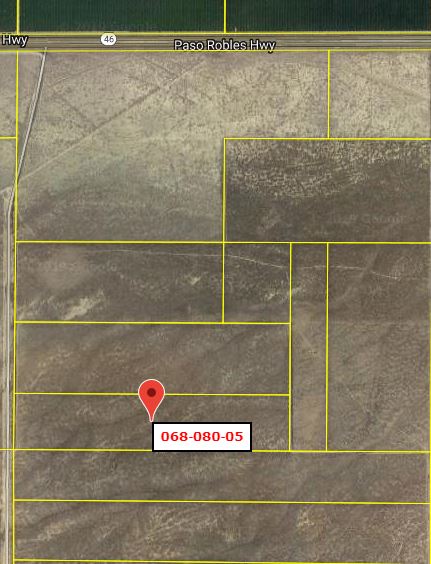 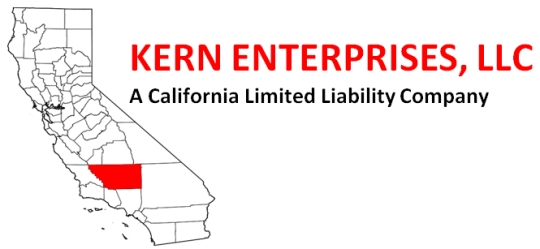 3
Antelope Plain Lost Hills 2
Section 11
Township 27S 
Range 19E
Approximately 70.40  acres.
APN 068-080-16
Legal Description: North 70.4 acres of N½N½
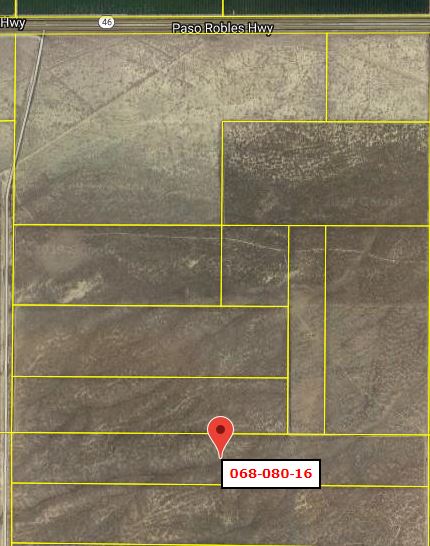 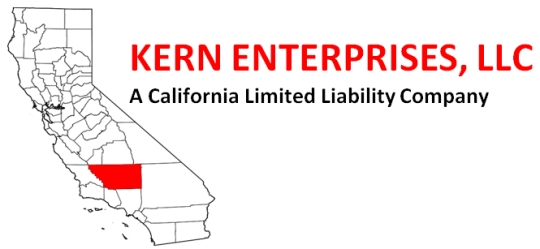 4
Lost Hills Fee Antelope Plain
Section 27
Township 27S
Range 19E
Approximately 40.0 acres.
APN 068-120-05
Legal Description: SW¼SW¼
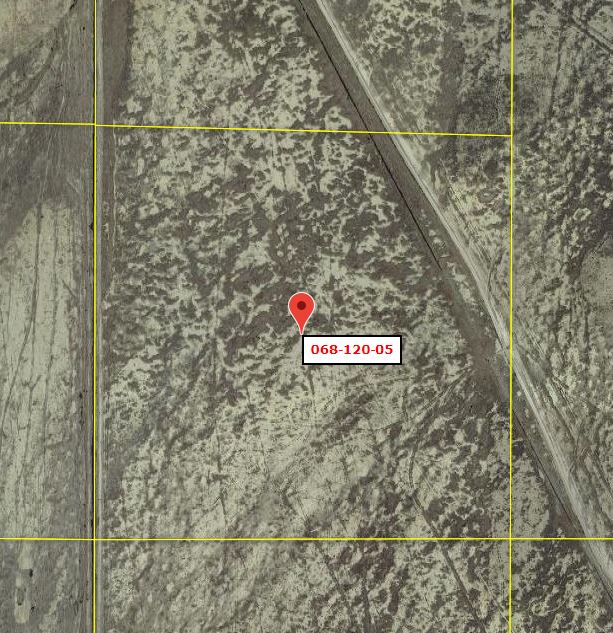 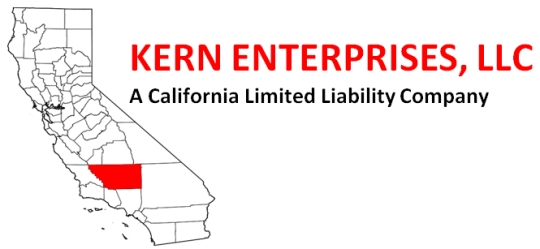 5
North Belridge Lost Hills
Section 20
Township 27S
Range 20E
Approximately 80.0 acres.
APN 068-210-14
Legal Description: S½SE¼
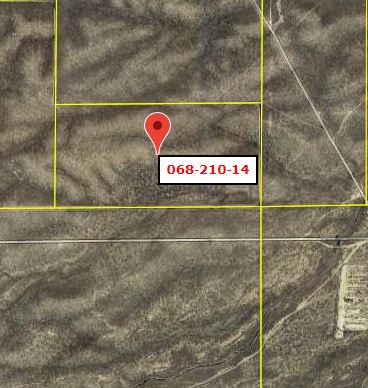 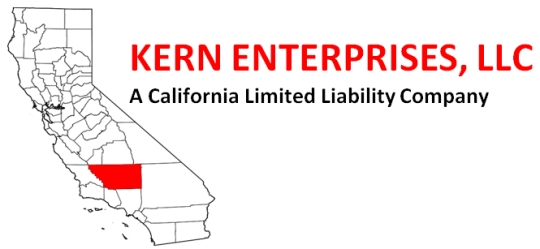 6
Belridge A Lost Hills
Section 22
Township 27S
Range 20E
Approximately 89.60 acres.
APN 068-200-30, 36 & 37
Legal Description: Portion S½S½
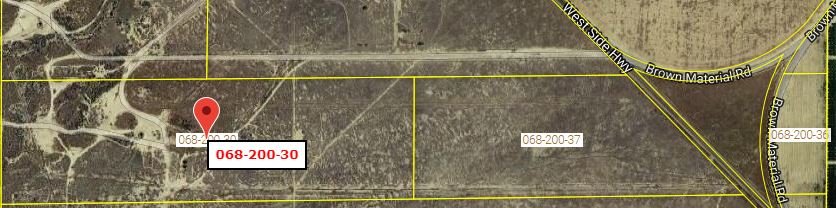 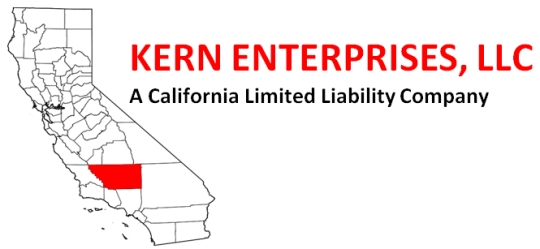 7
Miller & Lux 1
Section 20
Township 28S
Range 20E
Approximately 161.64 acres.
APN 085-140-44
Legal Description: W½W½
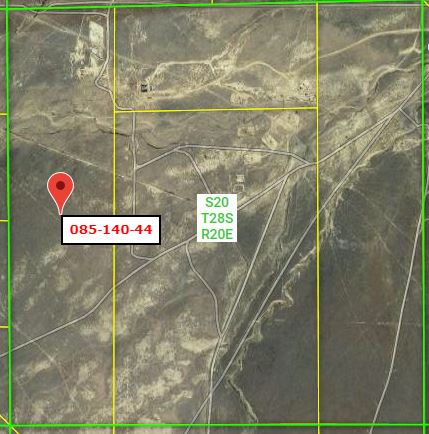 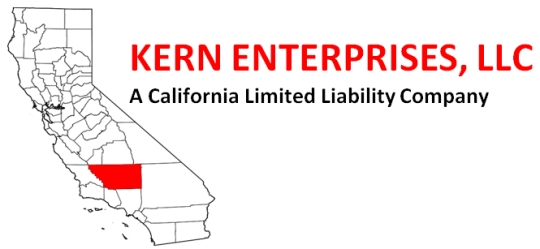 8
Miller & Lux 2
Section 28
Township 28S
Range 20E
Approximately 160.0 acres.
APN  085-170-11
Legal Description: NW¼
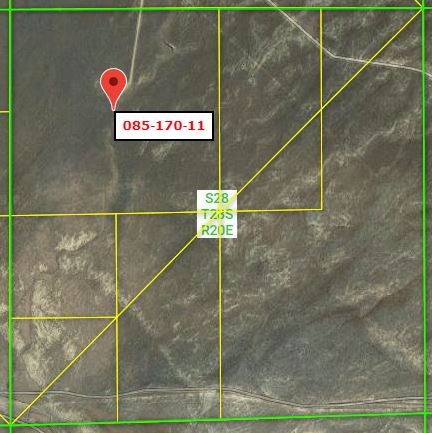 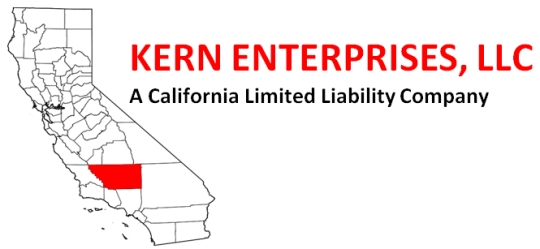 9
Devil’s Den 1
Section 11
Township 25S
Range 18 E
Approximately 280.0 acres
APN 043-070-20
Legal Description: SW¼NE¼
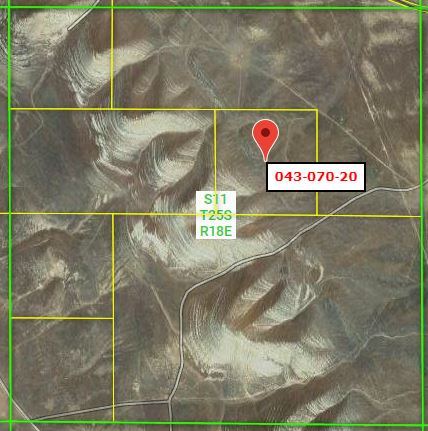 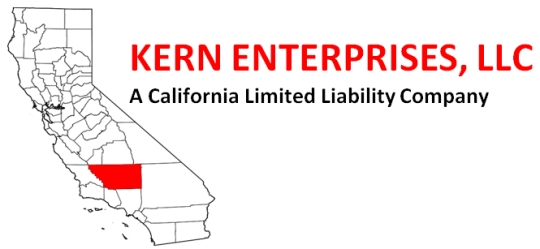 10
Devil’s Den 2
Section 11
Township 25S
Range 18E
Approximately 240.0 acres.
APN 043-070-21
Legal Description: E¼SW¼ & SE¼
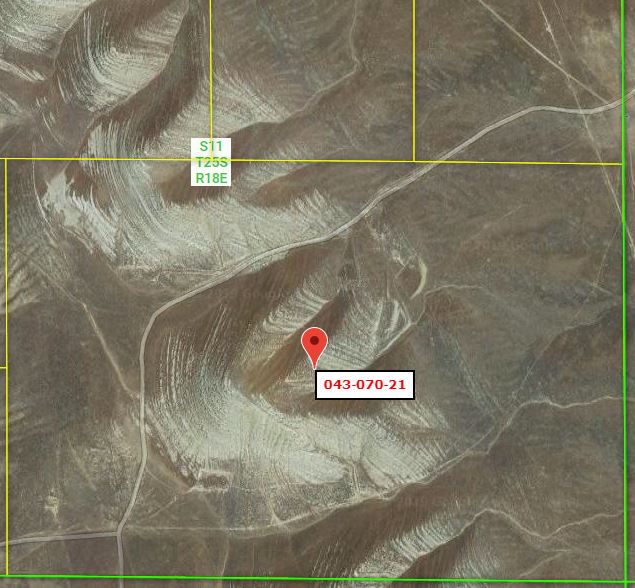 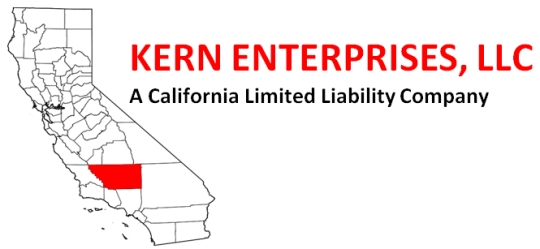 11
Wheeler Ridge Sub Camp
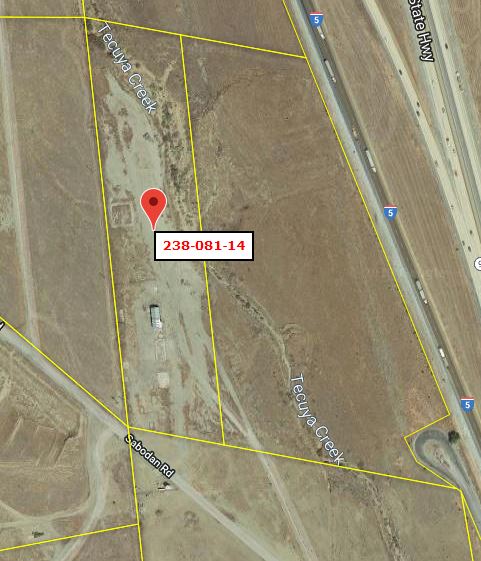 Section 30
Township 11N
Range 19W
Approximately 9.08 acres.
APN 238-081-14
Legal Description: Portion SW¼
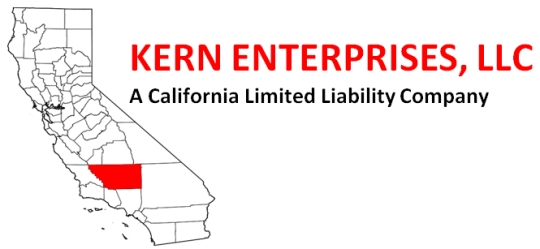 12
Kern Front-Oro 1
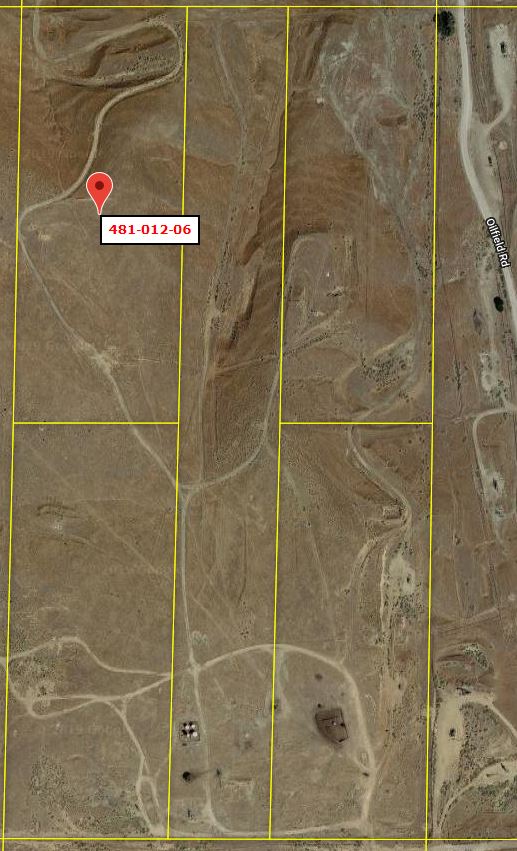 Section 11
Township 28S
Range 27E
Approximately 63.02 acres.
APN 481-012-06
Legal Description: Portion N½W½E½NW¼
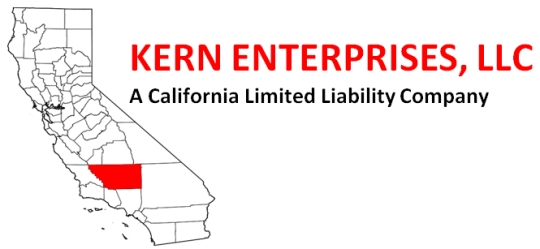 13
Kern Front-Oro 2
Section 11
Township 28S
Range 27E
Approximately 63.02 acres.
APN 481-012-09
Legal Description: Portion S½W½E½NW¼
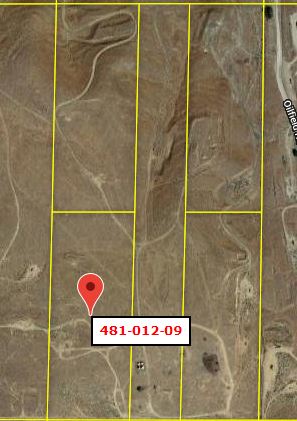 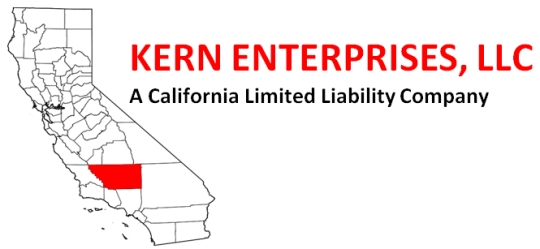 14
Kern Front-Oro 3
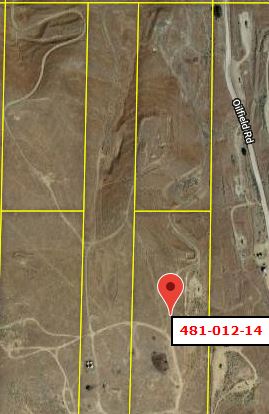 Section 11
Township 28S
Range 27E
Approximately 63.02 acres. 
APN 481-012-14
Legal Description: Portion S½E½E½NW¼
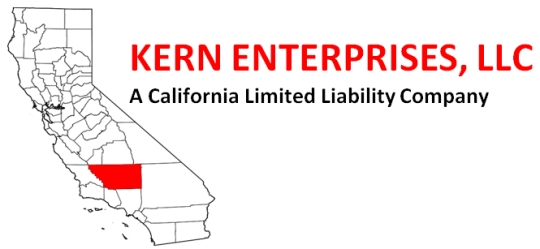 15
Kern Front-Oro 4
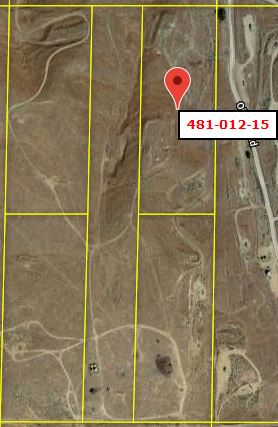 Section 11
Township 28S
Range 27E
Approximately 63.02 acres.
APN 481-012-15
Legal Description: Portion N½E½E½NW¼
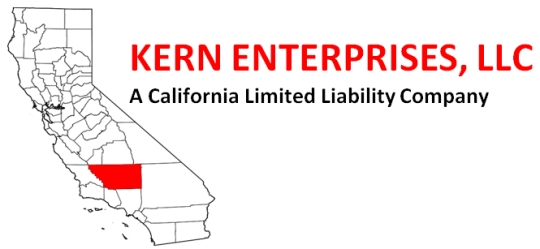 16
Wheeler Ridge 1
Section 27
Township 11N
Range 20W
Approximately 464.33 acres 
APN 238-241-03
Legal Description: NE¼NW¼NW¼; N½NE¼NW¼; SE¼NE¼NW¼
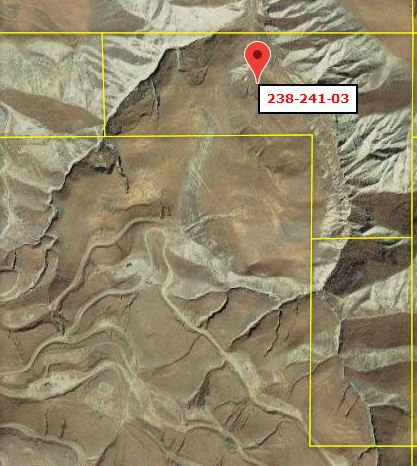 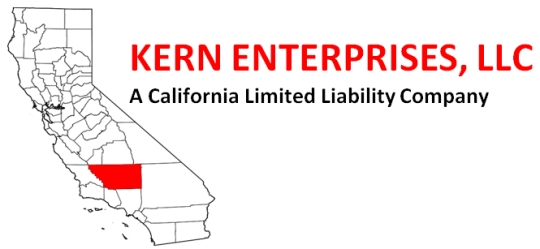 17
Wheeler Ridge 2
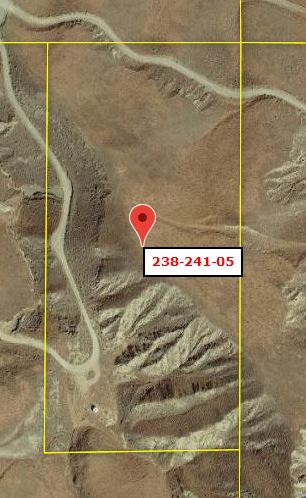 Section 27
Township 11N
Range 20W
Approximately 464.33 acres 
APN 238-241-05
Legal Description: E½NE¼NE¼
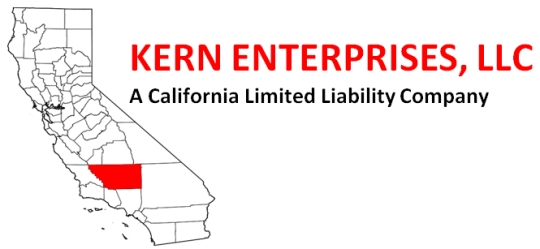 18
Wheeler Ridge 3
Section 27
Township 11N
Range 20W
Approximately 464.33 acres 
APN 238-241-26
Legal Description: SE¼SE¼; S½NE¼SE¼
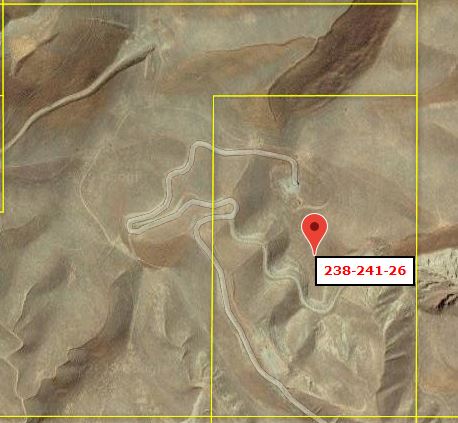 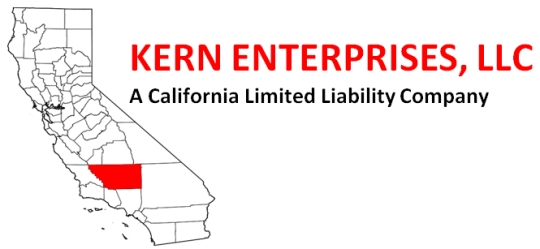 19
Wheeler Ridge 4
Section 27 
Township 11N
Range 20W
Approximately 464.33 acres
APN 238-241-28
Legal Description: S½SW¼; SW¼NW¼SW¼;W½SE¼; N½NE¼SE¼
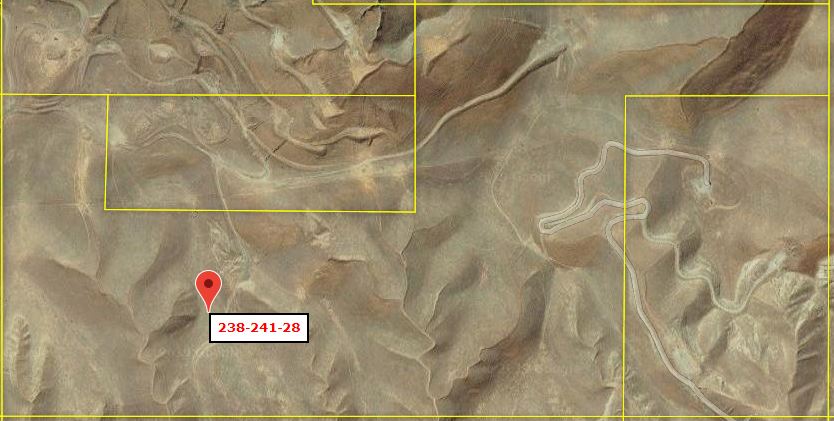 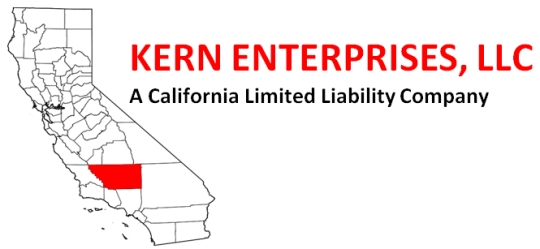 20
Wheeler Ridge 5
Section 27
Township 11N
Range 20W
Approximately 464.33 acres 
APN 238-241-34
Legal Description:SE¼NW¼SW¼; S½NE¼SW¼
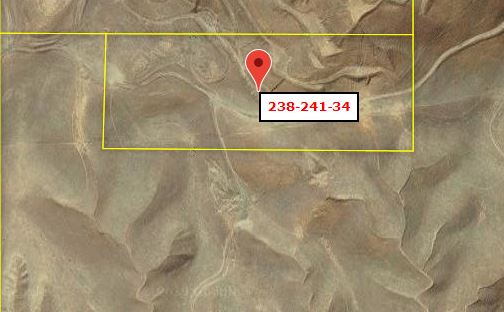 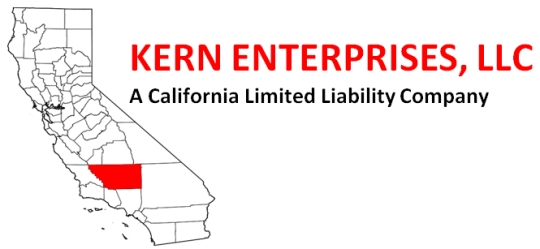 21
Wheeler Ridge 6
Section 27
Township 11N
Range 20W
Approximately 464.33 acres 
APN 238-241-49
Legal Description: SE¼NW¼NE¼
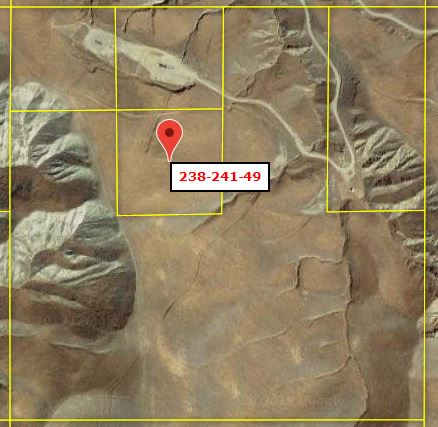 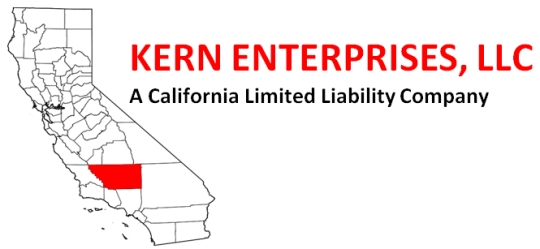 22
Wheeler Ridge 7
Section 27 
Township 11N
Range 20W
Approximately 464.33 acres.
APN 238-241-51
Legal Description: S½NE¼; SW¼NW¼NE¼; W½NE¼NE¼
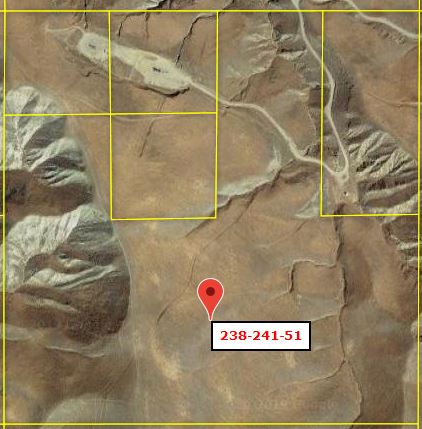 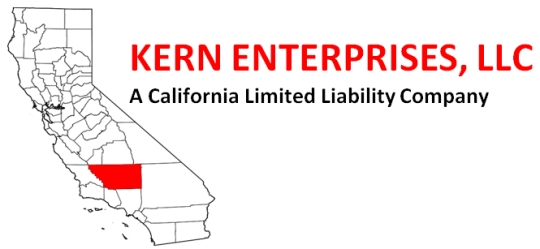 23
Wheeler Ridge 8
Section 28 
Township 11N
Range 20W
Approximately 162.34 acres. 
APN 238-242-66
Legal Description: S½S½SW¼; NE¼SE¼SW¼; S½SE¼; SE¼NW¼SE¼; S½NE¼SE¼
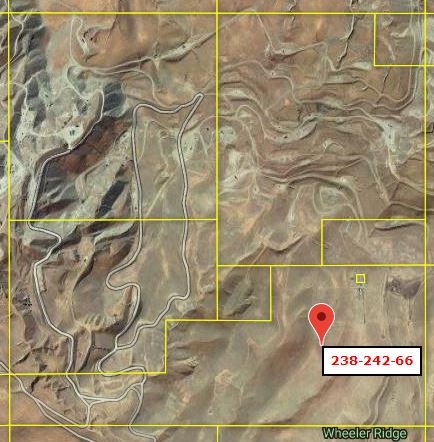 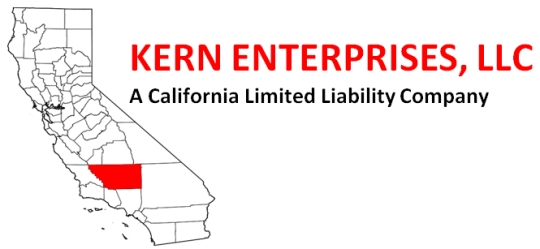 24
Wheeler Ridge 9
Section 29
Township 11N
Range 20W
Approximately 10.06 acres. 
APN 238-242-06
Legal Description: SW¼NW¼NE¼
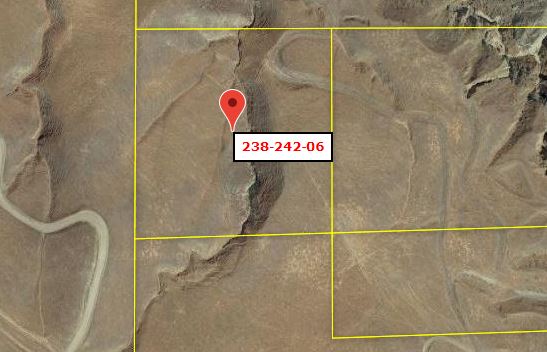 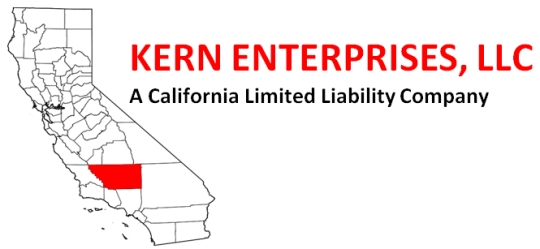 25
Wheeler Ridge 10
Section 29
Township 11N
Range 20W
Approximately 87.77 acres.
APN 238-242-28
Legal Description:NW¼SW¼; W½NE¼SW¼; N½SW¼SW¼; N½NW¼SE¼SW¼
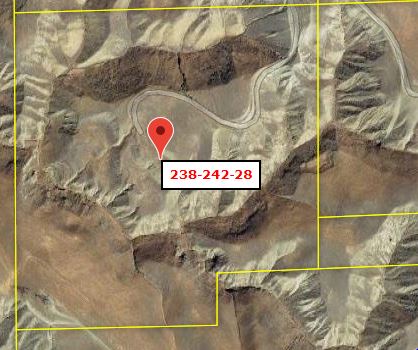 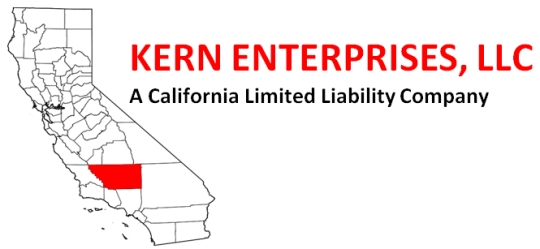 26
Wheeler Ridge 11
Section 29
Township 11N
Range 20W
Approximately 5.21 acres. 
APN 238-242-52
Legal Description: N½NE¼SE¼SW¼
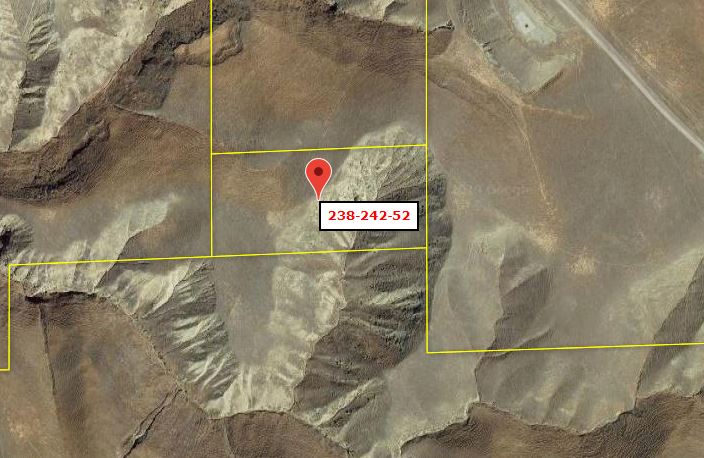 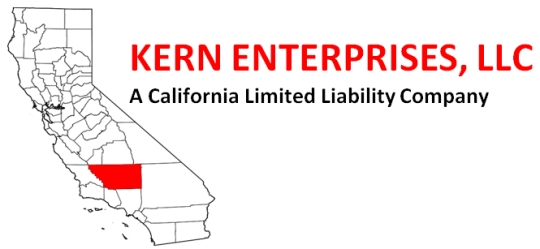 27
Wheeler Ridge 12
Section 29
Township 11N
Range 20W
Approximately 10.06 acres. 
APN 238-242-54
Legal Description: SE¼NW¼NE¼
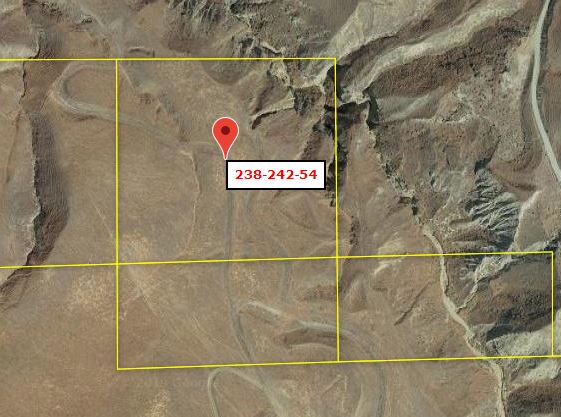 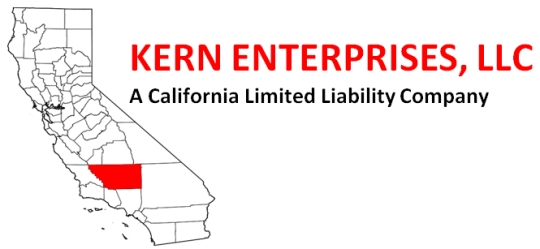 28
Wheeler Ridge 13
Section 29
Township 11N
Range 20W
Approximately 155.08 acres.
APN 238-242-61
Legal Description: N½NW¼; N½S½NW¼; S½SW¼NW¼; SW¼SE¼NW¼
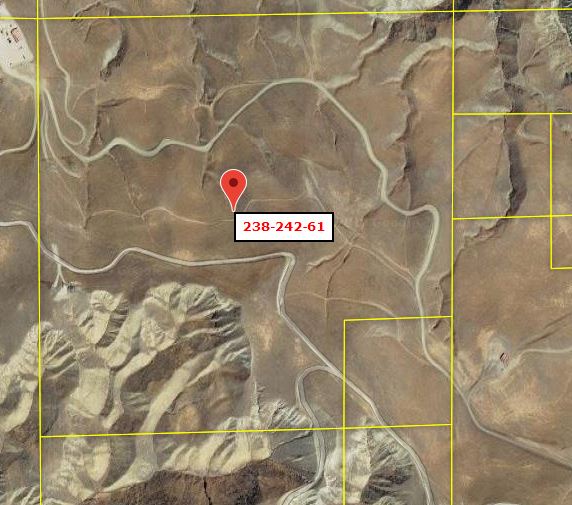 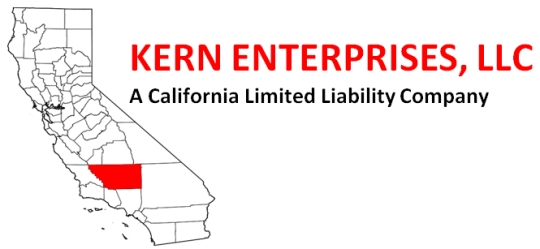 29
Wheeler Ridge 14
Section 29
Township 11N
Range 20W
Approximately 90.28 acres. 
APN 238-242-63
Legal Description: S½S½SW¼; S½N½SE¼SW¼; S½S½SE¼
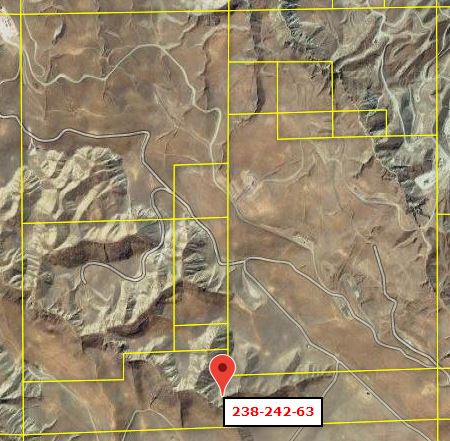 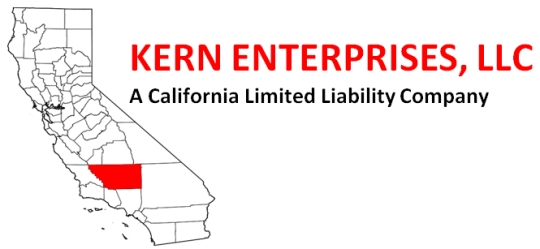 30
Frazier Park 1
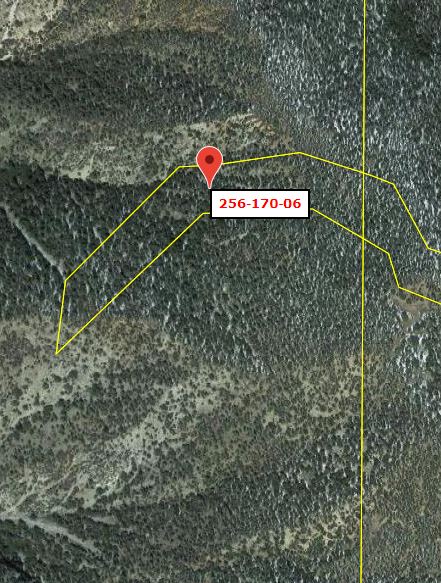 Section 9
Township 9N
Range 21W
Approximately 16.17 acres.
APN 256-170-06
Legal Description: Lot 41A & Portion Lot 38
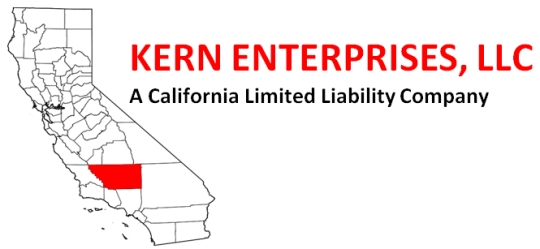 31
Frazier Park 2
Section 10
Township 9N
Range 21W
Approximately 21.46 acres. 
APN 256-180-01
Legal Description: Lots 37,39,40 & Portion Lot 38
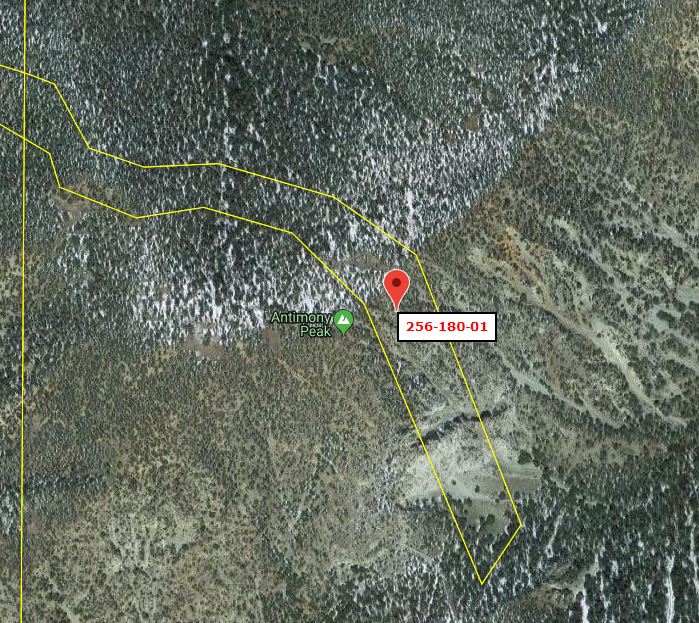 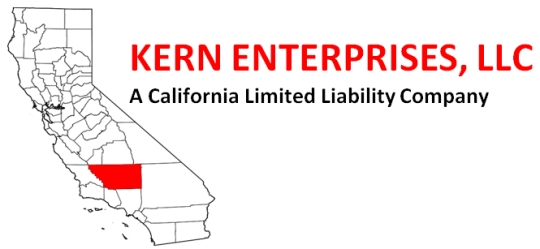 32
Contact Information
For more information please contact our Land Representative:
John McLoughlin
Kern Enterprises, LLC
661-616-9817
jmcloughlin@hathawayllc.com
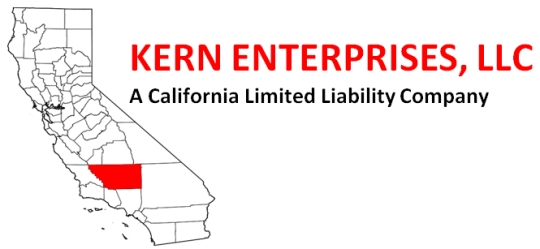 33